Electric Coop 101
Austin J. Slater, Jr.
austinjslaterjr@gmail.com
(301) 399-2510
A more diverse and sustainable future…
Electric cooperatives electrified rural America 85 years ago. Today, we are providing a path toward a more diverse and sustainable future, including the energy for electrifying vehicles and other elements of our modern infrastructure.
America's Electric Cooperatives: Energy is Us – YouTube
What is an Electric Cooperative?
US Electric Cooperatives Today:
Serve
 42 million people
60% of land mass
13% of the population
42% (2.6 million miles) of US power lines
832 Distribution and 65 Generation & Transmission Coops
Power over 21.5 million businesses, homes, schools and farms in 48 states (ex. CT & MA).
More than 250 co-ops deployed or are planning to deploy broadband
In 2021 returned more than $1.4 billion in capital credits to their consumer-members.
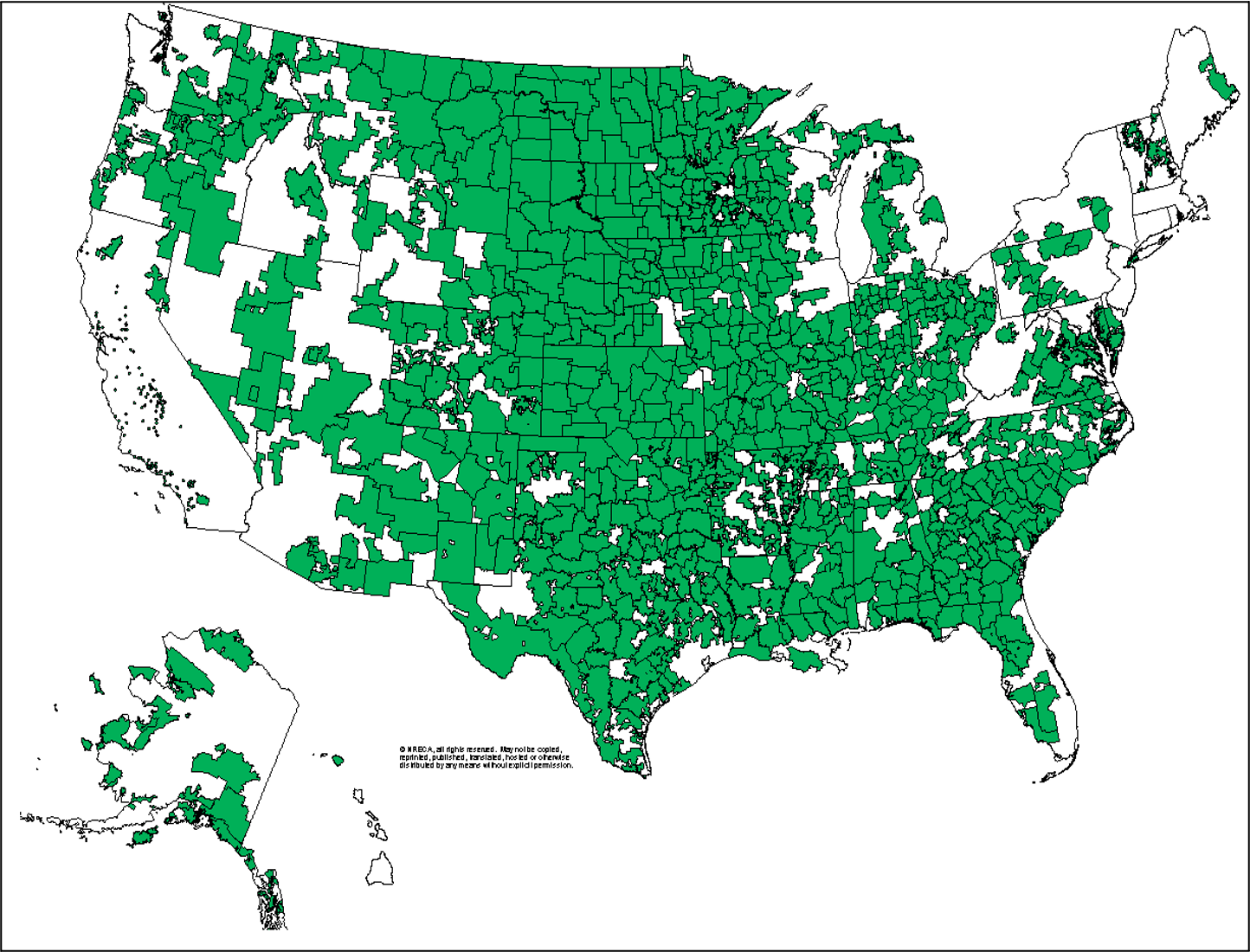 Maine’s Electric Cooperatives:
Calais, ME
12,864 consumers
Founded 1940




Vinalhaven, ME
2,091 consumers
Founded 1975



Isle Au Haut, ME
128 consumers
Founded 1983
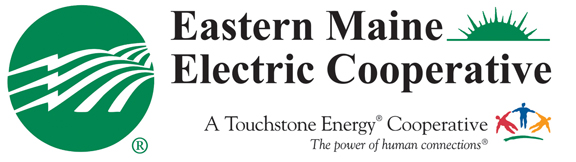 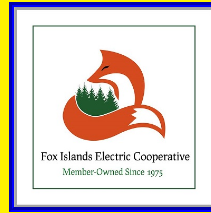 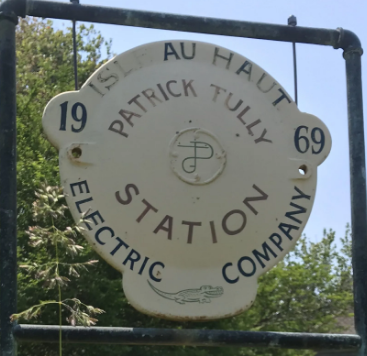 Density and Costs (per mile of line)
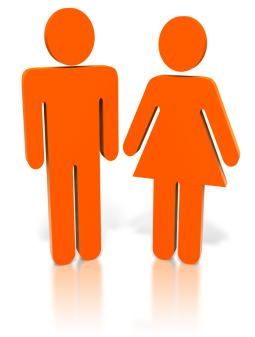 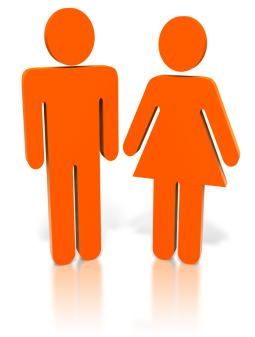 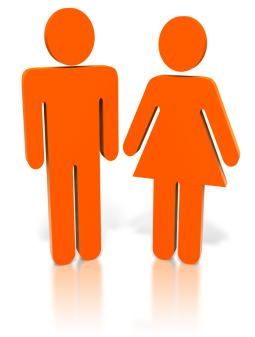 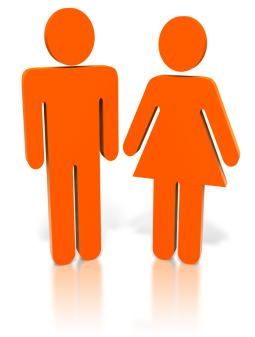 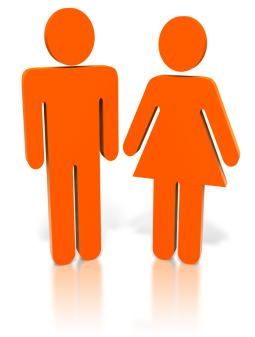 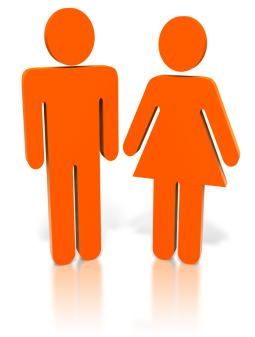 Municipal Utilities
(48)
Investor- Owned Utilities
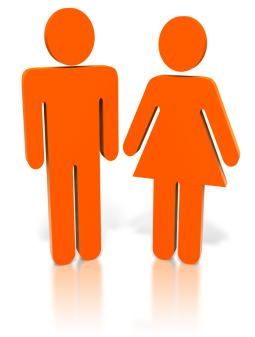 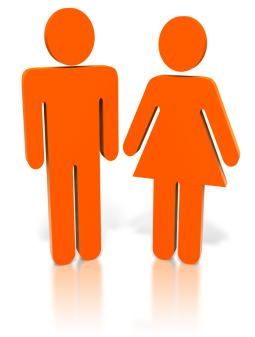 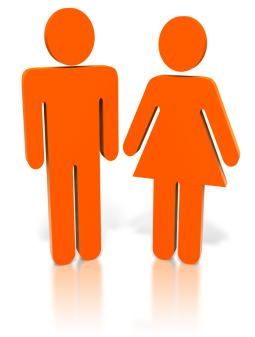 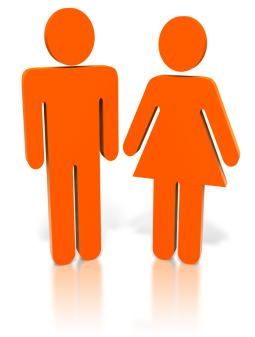 (34)
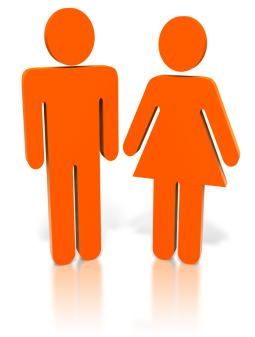 Electric Cooperatives
(7.4)
0
10
20
30
40
50
Industry Transition (43% generated / 57% purchased)
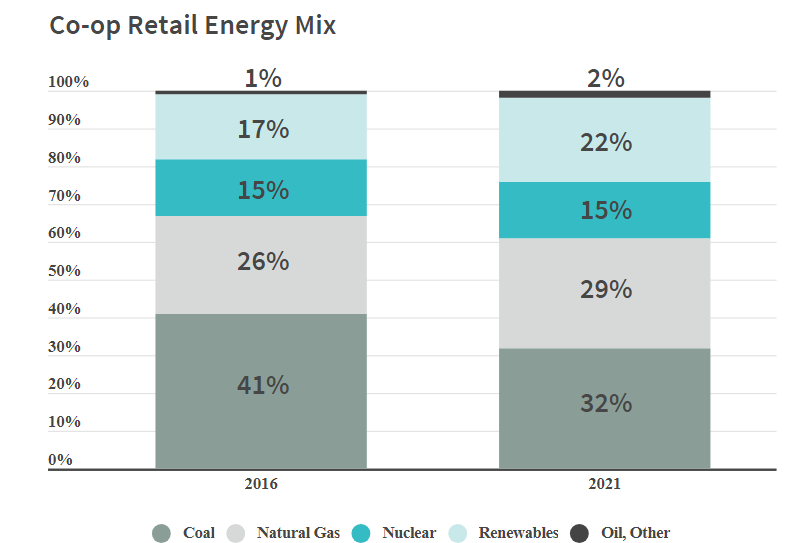 Cooperative Technology
Innovation Hubs
Closing the Digital Divide
Smart Meters: Electric cooperatives lead the industry in smart meter deployment, with a 81% use of AMI meters, compared to 67% for the rest of the industry.
Energy Storage: Cooperatives have developed more than 75 energy storage projects, ranging from residential batteries to large utility-scale projects paired with renewable generation. Storage is an important element of microgrids, including on military installations.
Carbon Capture: Electric cooperatives are partners in innovative carbon capture technology research projects.
Electric vehicle charging networks.
New cybersecurity tools.
Rural microgrids.
Clean energy research, development and deployment
Enhance grid resiliency and modernization efforts.
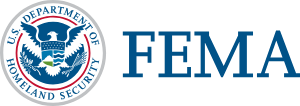 When a natural disaster is declared by the President consumer-owned utilities qualify for FEMA reimbursement.
FEMA provides 75% of qualifying costs, some states provide the remaining 25%.
IOU’s do not enjoy this privilege.
FEMA processes should be streamlined and clear to ensure consistency and efficiency for electric cooperatives.
Electric Cooperative Principles
The Electric Co-op Story Video
The Electric Cooperative Story - YouTube
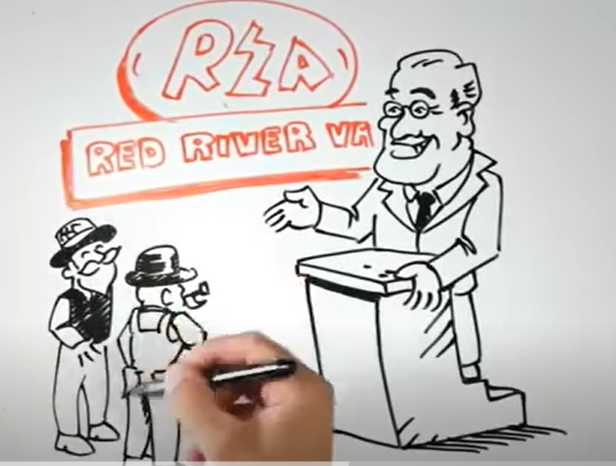 What Is the Electric Cooperative Business Model?
Members First
One Member /One Vote
Ownership
Self-Help
Democratic Control
Contribution of Capital
Self-Reliance
Seven Cooperative Principles
Seven Cooperative Principles
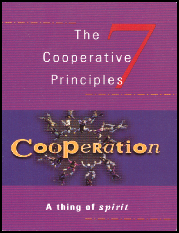 Voluntary and open membership
Democratic member control
Members’ economic participation
Seven Cooperative Principles
Education, training, and information
Autonomy and independence
Cooperation among cooperatives
Concern for community
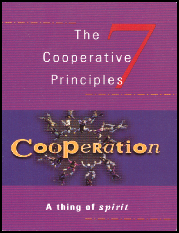 What are Capital Credits?
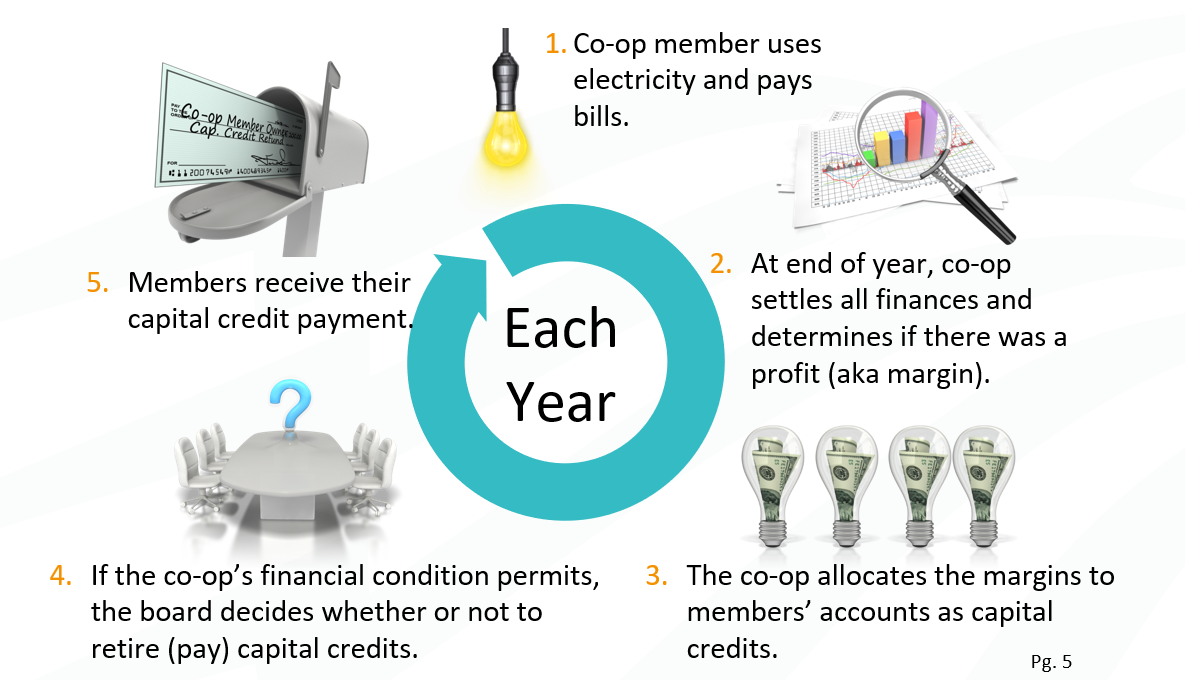 Cooperative Owned Service Organizations
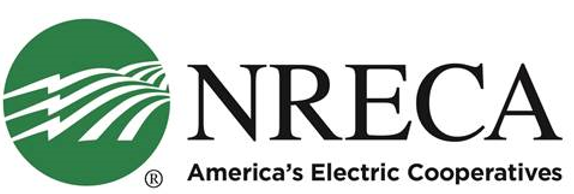 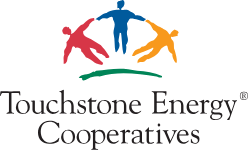 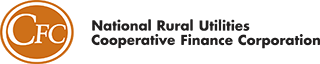 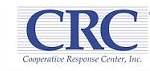 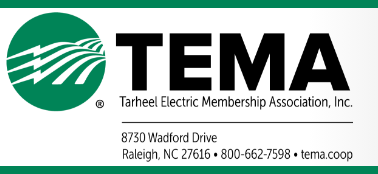 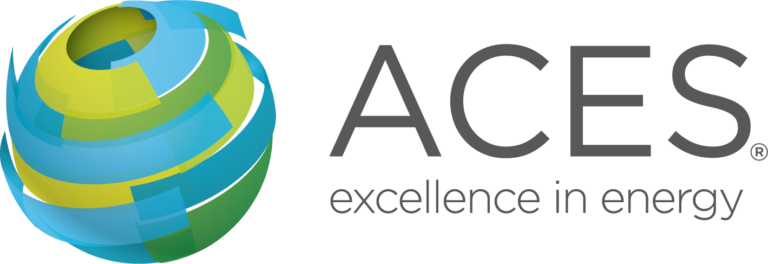 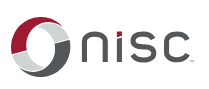 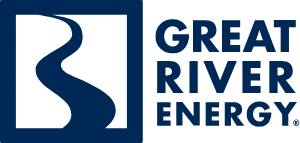 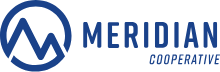 Maintaining Income Tax Exemption Under IRS Code - Section 501(c) (12)
Co-ops must meet three tests:
Engage in “like organization” business activities
Operate under cooperative principles
Democratic member control
Subordination of capital
Operation at cost 
Meet the 85/15 test

And must file an annual
information returnIRS Form 990
Other Taxes
Cooperatives pay state and local property taxes
Most cooperatives are exempt from sales taxes
Cooperatives do not pay state income tax
Cooperatives must pay all forms of wage related taxes
State regulated cooperatives pay some form of assessment or tax to their state regulator
Regulatory Authorities
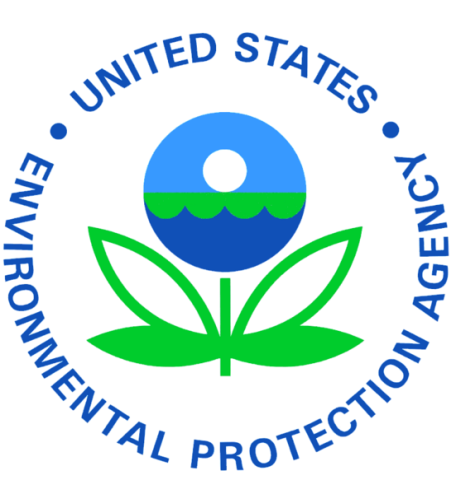 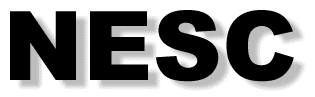 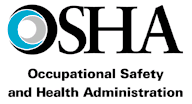 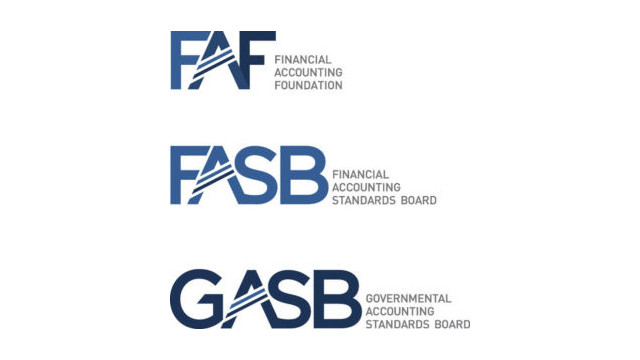 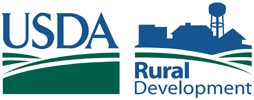 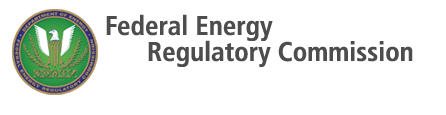 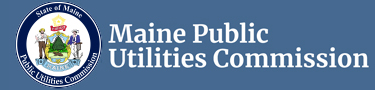 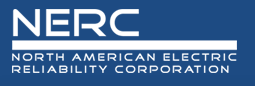 Democratizing the American Dream
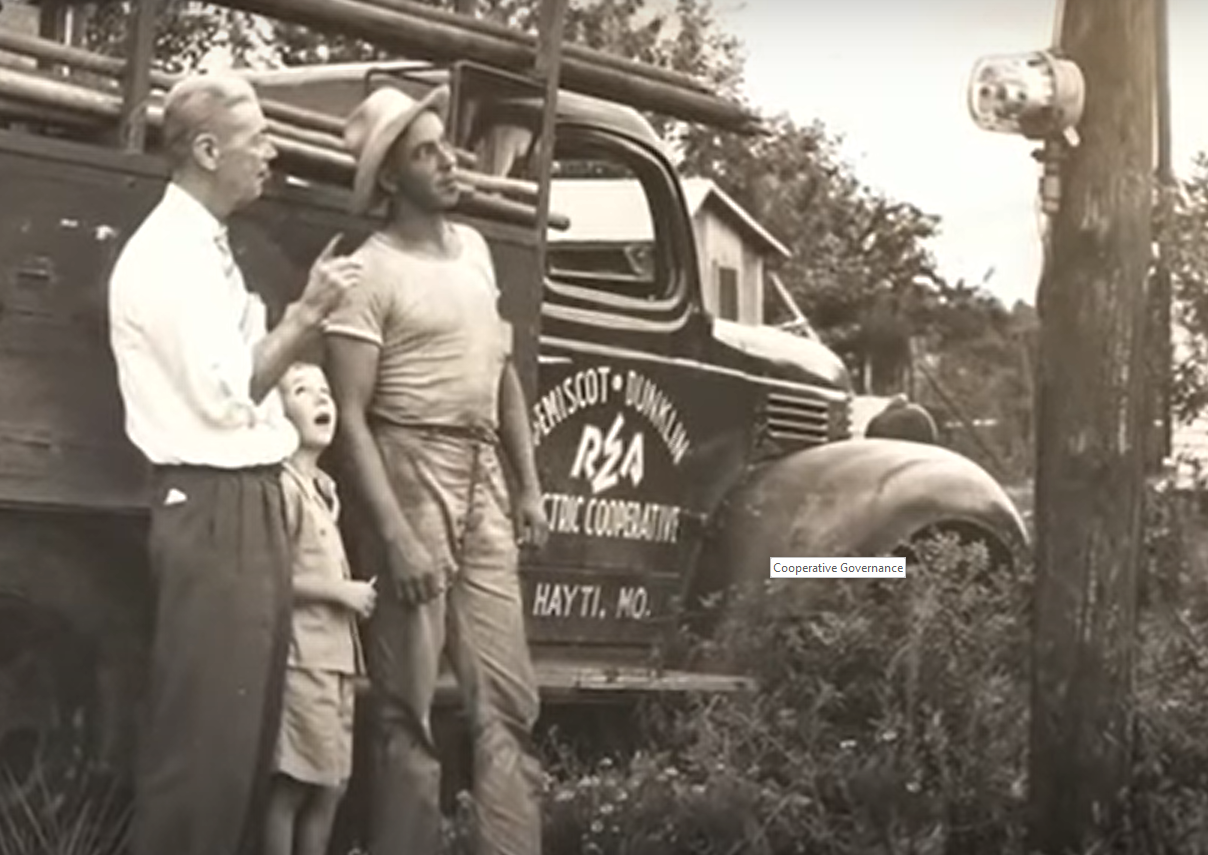 Cooperative Purpose – YouTube
Cooperative Governance
State Laws Enabling Co-ops to Exist
Most States adopted Enabling Legislation
In Maine
Maine Municipal and Rural Electrification Cooperative Agency Act
Outlines the rules and regulations for the formation and operation of electric cooperatives in Maine. 
The act is contained in Title 13, Chapter 85 of the Maine State Legislature.
The act defines a cooperative as “an association organized under this chapter for the purpose of providing electric service to its members at cost”
It also outlines the procedures for forming a cooperative, including the requirements for articles of incorporation, bylaws, and membership.
Articles of Incorporation
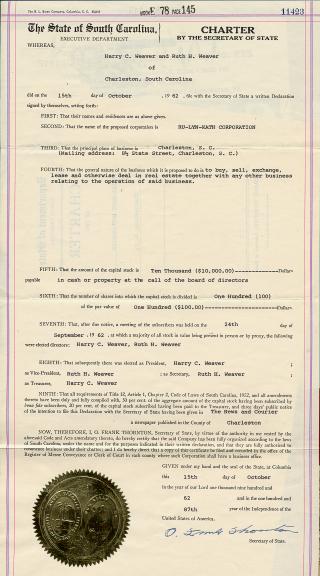 Are a contract between the state and the corporation
Grant the right of the corporation to exist
Knowing, Reviewing, and Honoring the Bylaws
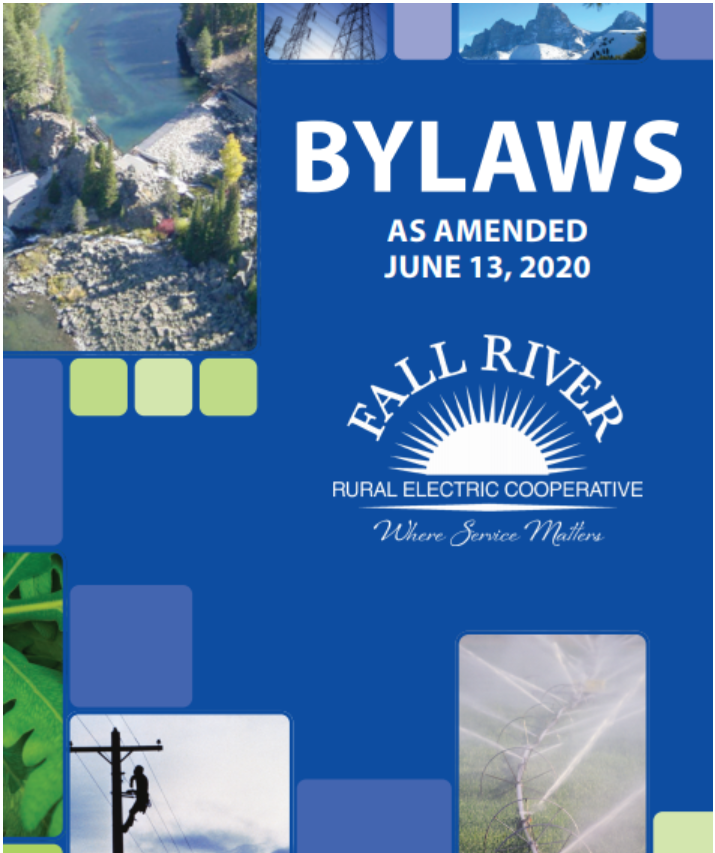 A contract between the corporation and the members
Specific to each co-op
Empowers board and principal officers
May determine the structure and size of board
Describes how voting is handled
Explain conditions for mergers or consolidation
Bylaws (Continued)
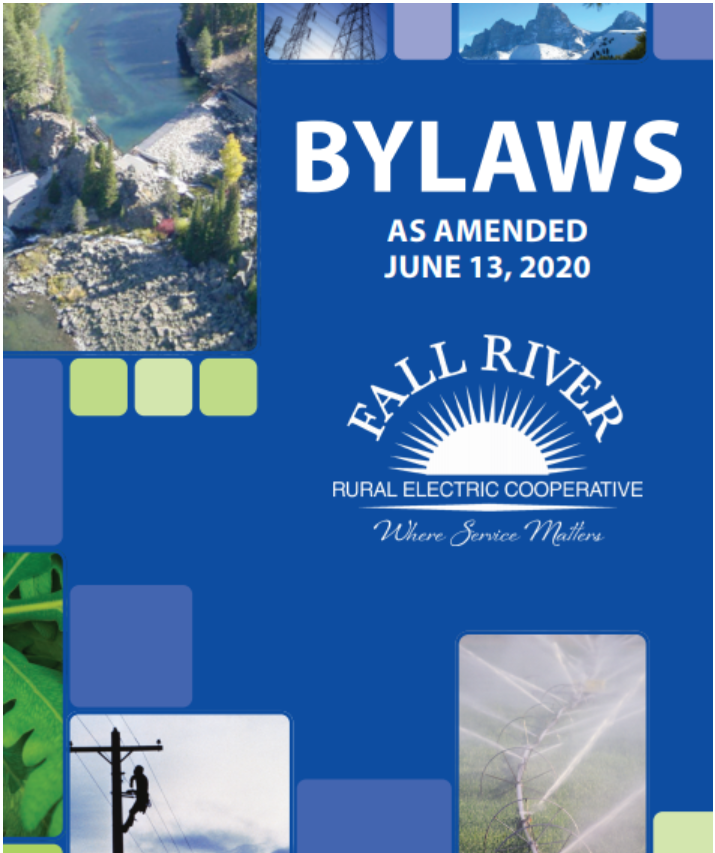 Conditions and requirements for membership
Requirements for a quorum at board and member meetings
Responsibilities of board officers
Director Powers, Duties, and Rights
What is the Role of the Board?
Fiduciary
Regulator
Advocate
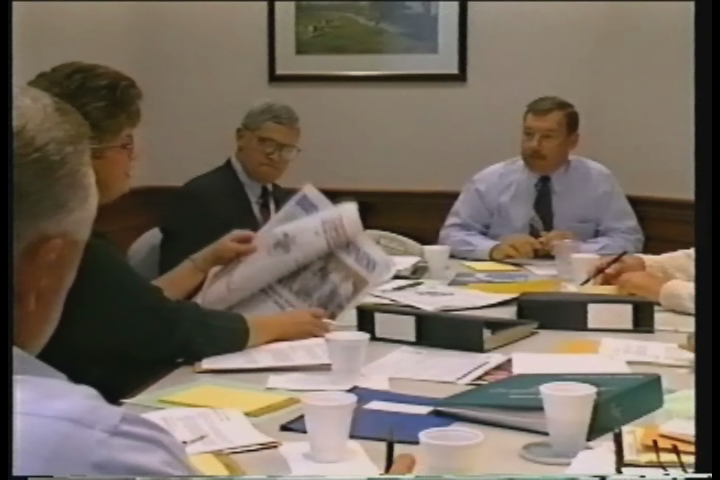 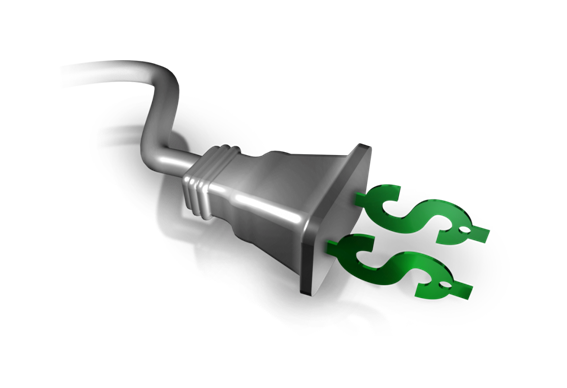 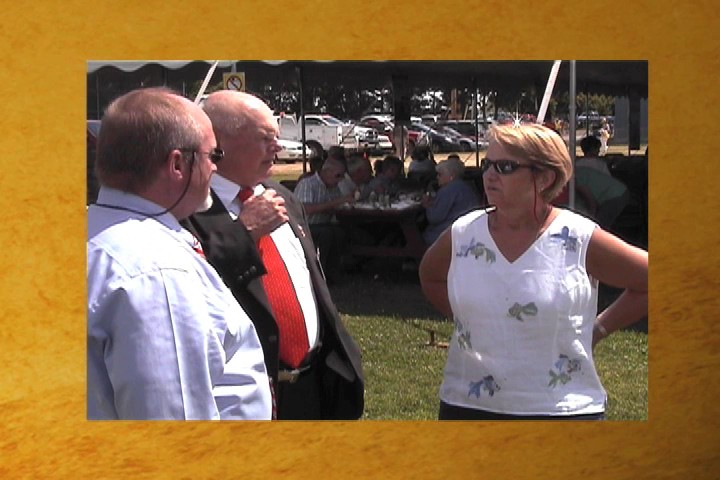 Setting Rates
Oversight Responsibility
Represent the Membership
Board Power
All corporate powers reside in the board, except those reserved for the members
With power comes responsibility – and potential liability
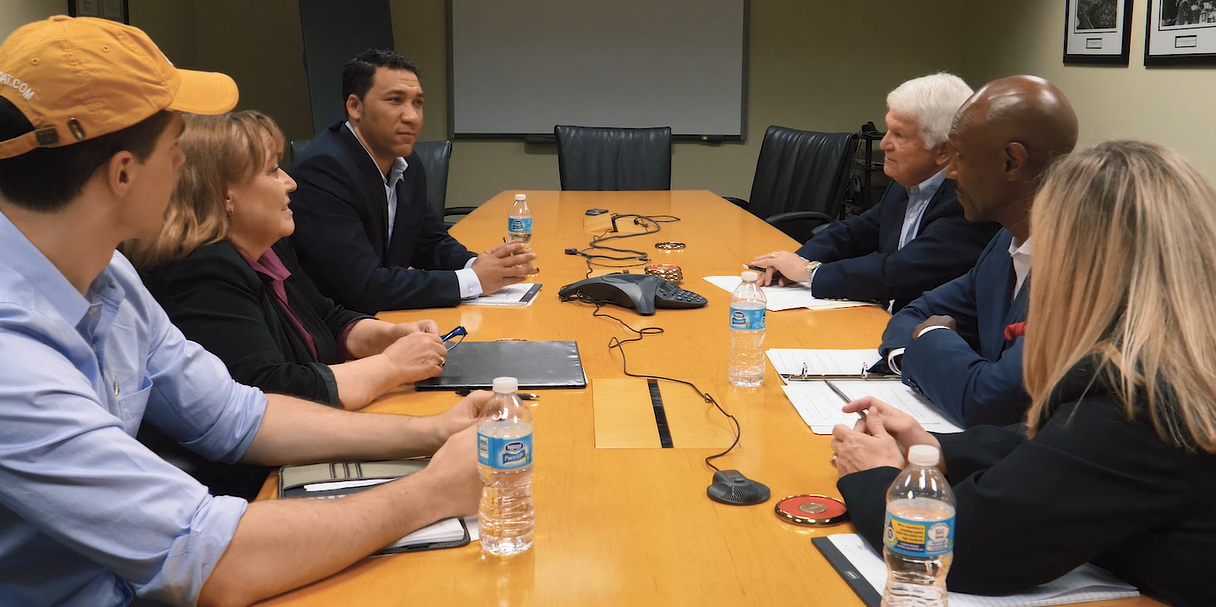 The Board’s Power and Responsibility
Understand the corporation’s operations
Evaluate the CEO’s performance
Provide strategic guidance
Work with the CEO in developing and evaluating corporate objectives and strategic plans
Challenge, support, and compensate the CEO as warranted
Determine the corporate mission
Approve policies
Roles:  The Board and The Members
Board
Members
Provide oversight 
Allocate resources
Decide what lines of business to be in (consistent with state law)
Hire a chief executive
Hire and engage the auditor
Hire and engage the corporate attorney
Meet monthly
Elect directors
Change the bylaws 
Vote on any proposed merger, consolidation, sale, or dissolution of the cooperative
Petition for special meetings
Petition for removal of individual directors
Amend the articles of incorporation
Fiduciary Responsibility of a Cooperative Director
The board must prudently represent the interests of the members as a group
Directors can act on the membership’s behalf only as a group ― not as individual directors
Three Duties
Care
Obedience
Loyalty
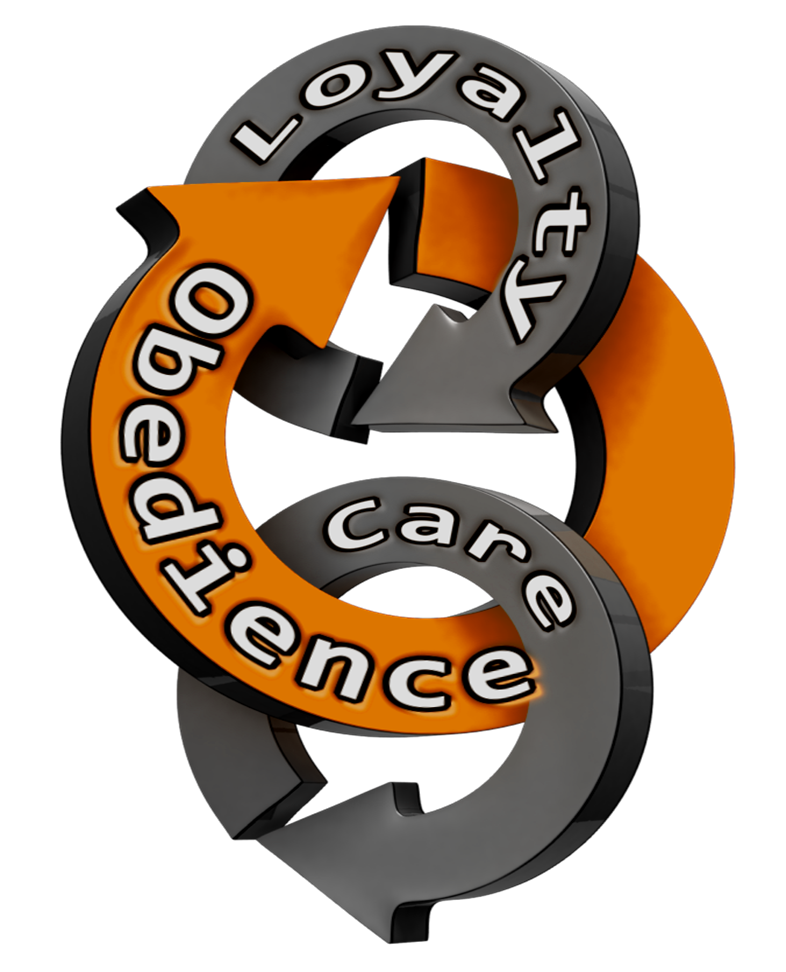 Director Rights
CEO access
Books and records
Notice of meetings
Minutes
Outside advice
Hear prudent judgment of others
Reliance on others
Cooperatives attorney
Auditor
Experts
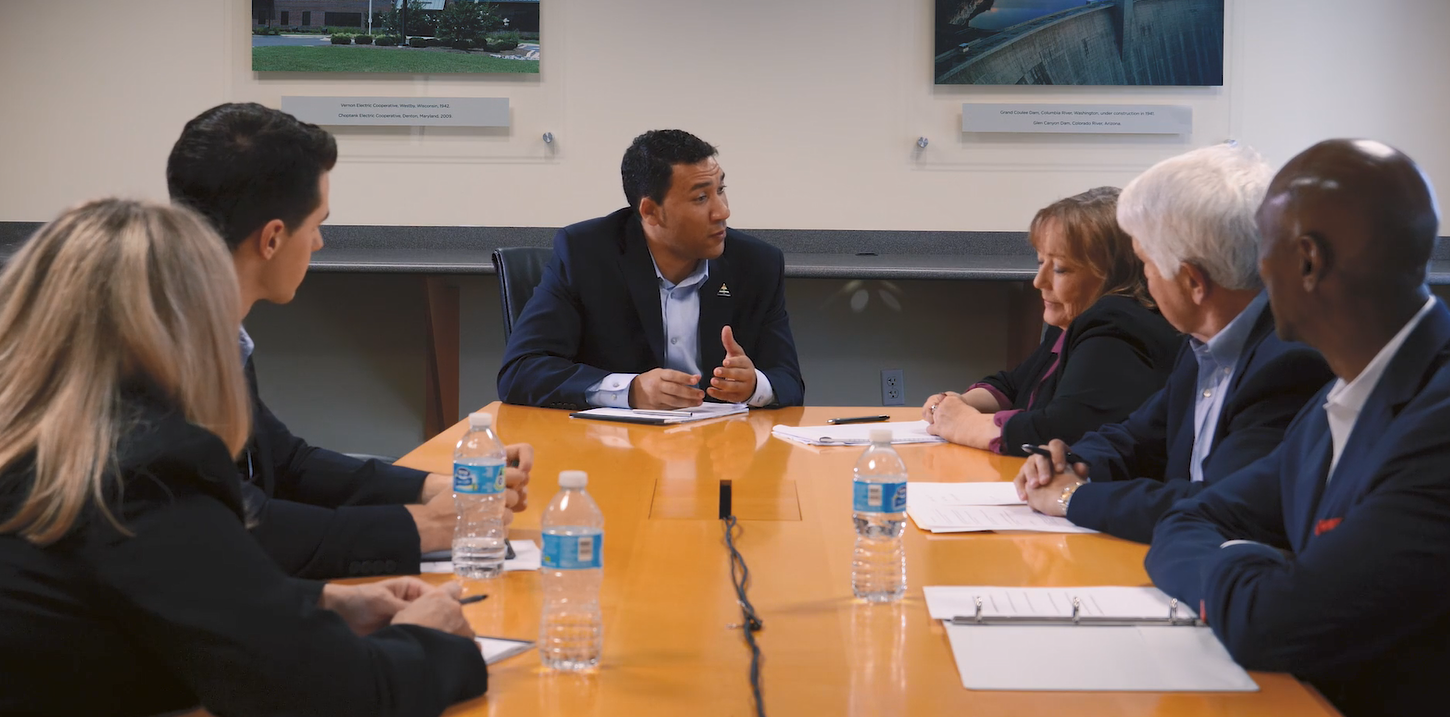 In Closing…
Co-ops Are Local Energy and Technology Partners
Built by and belong to the communities they serve. 
Led by members from the community
Uniquely suited to meet local needs.
Local, member-driven structure
Enjoy the highest consumer-satisfaction scores within the electric industry, according to J.D. Power 
Scored higher than all other energy utilities, according to the American Customer Satisfaction Index in 2022-2023.
Coops are perfectly aligned with the best interest of the Members
Q & A